“Once Upon a Time in the West”
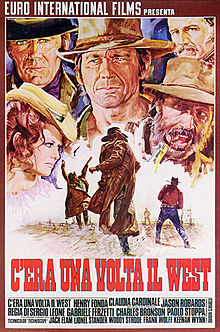 long, violent, dreamlike meditation upon the mythology of the American Old West, with many stylistic references to iconic western films
Why this movie?
Time named Once Upon a Time in the West as one of the 100 greatest films of the 20th century
In 2008, Empire held a poll of "The 500 Greatest Movies of All Time", taking votes from 10,000 readers, 150 filmmakers and 50 film critics. "Once Upon a Time in the West" was voted in at number 14, the highest Western on the list.
Where?
Shot mostly in Almería, Spain and Cinecittà in Rome. It was also briefly shot in Monument Valley, Utah.
The brick arch where Bronson's character flashbacks to his youth and the original lynching incident was built near a small airport fifteen miles north of Monument Valley in Utah
 The famous opening sequence with the three gunman meeting the train was the last sequence filmed in Spain.
Where
Shooting at Cattle Corner Station, as the location was called in the story, was scheduled for four days and was filmed along the railway line near Estación de Calahorra, outside Guadix, Spain.[6] Actor Al Mulock, who plays Knuckles in the opening sequence, committed suicide in Guadix just before this sequence was finished filming.
When?
Began writing the screenplay in 1966
Movie was released in 1968
Written and Produced by…
Film's script was written by Leone and his longtime friend and collaborator Sergio Donati, from a story by Bernardo Bertolucci and Dario Argento
Before its release, however, it was ruthlessly edited by Paramount, which perhaps contributed to its low box-office results in the United States
Storyline
Story of a young woman, Mrs. McBain, who moves from New Orleans to frontier Utah, on the very edge of the American West. She arrives to find her new husband and family slaughtered, but by who? 
The prime suspect, coffee-lover Cheyenne, befriends her and offers to go after the real killer, assassin gang leader Frank, in her honor.
Plot continued
He is accompanied by Harmonica on his quest to get even. 
Get-rich-quick subplots and intricate character histories intertwine with such artistic flair that this could in fact be the movie-to-end-all-movies. (IMDb)
Starring…
It stars Henry Fonda cast against type as the villain
 Charles Bronson as his nemesis
 Jason Robards as a bandit
Claudia Cardinale as a newly widowed homesteader with a past as a prostitute
Pacing
The film features long, slow scenes in which there is very little dialogue and little happens, broken by brief and sudden violence.
Depicts rituals preceding violence than in the violence itself
The tone of the film is consistent with the arid semi-desert in which the story unfolds
 feeling of realism that contrasts with the elaborately choreographed gunplay.
Music
The film features leitmotifs that relate to each of the main characters (each with their own theme music) as well as to the spirit of the American West.[
Especially compelling are the wordless vocals by Italian singer Edda Dell'Orso during the theme music for the Claudia Cardinale character. 
It was Leone's desire to have the music available and played during filming. 
Leone had Morricone compose the score before shooting started and would play the music in the background for the actors on set.
Sergio Leone
Born in Rome Leone 
The son of the cinema pioneer Vincenzo Leone (known as director Roberto Roberti or Leone Roberto Roberti) and the silent film actress Edvige Valcarenghi (Bice Waleran).
Leone created the Spaghetti Western
Leone gains credit for one great breakthrough in the western genre still followed today
 in traditional western films, many heroes and villains alike looked as if they had just stepped out of a fashion magazine
 clearly drawn moral opposites, even down to the hero wearing a white hat and the villain wearing a black hat
Leone’s contribution
Leone's characters were, in contrast, more 'realistic' and complex
usually 'lone wolves' in their behavior
 they rarely shaved
 looked dirty and sweated profusely
strong suggestion of criminal behavior
Leone’s contribution
Characters were also morally ambiguous by appearing generously compassionate, or nakedly and brutally self-serving, as the situation demanded
Some critics have noted the irony of an Italian director who could not speak English, and had never even visited the United States, let alone the American Old West, almost single-handedly redefining the typical vision of the American cowboy.
Leone comes to America!
Based on the success of The Man with No Name trilogy, Leone was invited to the United States in 1967 to direct Once Upon a Time in the West (C'Era una Volta il West) for Paramount Pictures